Black Words
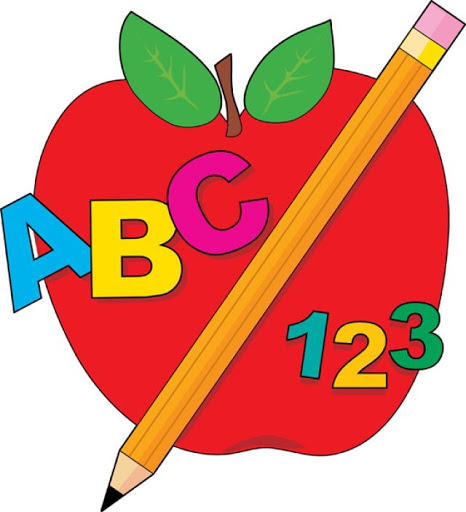 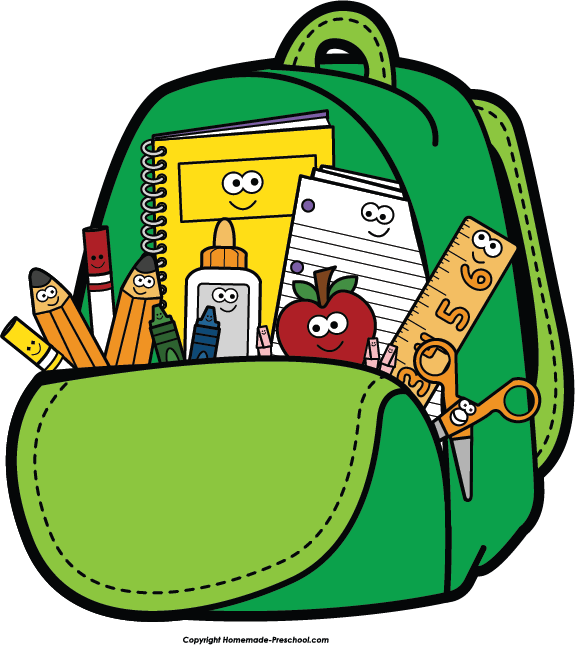 dirty
company
white
homework
paper
guard
fetch
already
tricks
dead
still
practice
roll
except
learn
teach
heel
leash
care
morning